Daratumumab Plus Bortezomib, Melphalan, and Prednisone Versus Bortezomib, Melphalan, and Prednisone in Patients With Transplant-ineligible Newly Diagnosed Multiple Myeloma: Overall Survival in ALCYONE
Mateos MV, et al. Lancet. 2019, doi: 10.1016/S0140-6736(19)32956-3
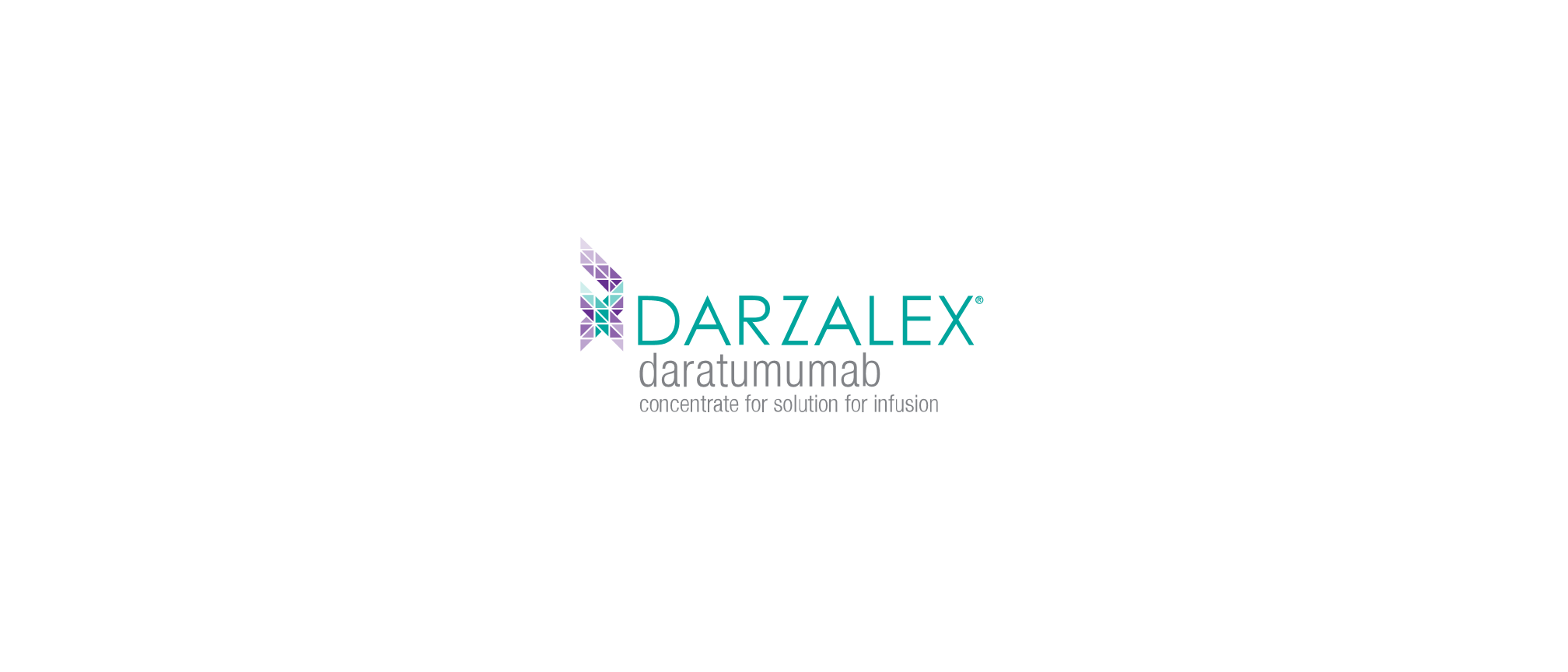 Το φάρμακο αυτό τελεί υπό συμπληρωματική παρακολούθηση. Αυτό θα επιτρέψει το γρήγορο προσδιορισμό νέων πληροφοριών ασφάλειας. Ζητείται από τους επαγγελματίες υγείας να αναφέρουν οποιεσδήποτε πιθανολογούμενες ανεπιθύμητες ενέργειες. Βλέπε παράγραφο 4.8  για τον τρόπο αναφοράς ανεπιθύμητων ενεργειών.
CP-181854/DAR/0920/005
ALCYONE σχεδιασμοσ μελετησ (ITT: 706 ασθενεισ)
Key eligibility criteria:
Transplant- ineligible NDMM
ECOG 0-2
Creatinine clearance 
    ≥40 mL/min
No grade ≥2 peripheral neuropathy or grade ≥2 neuropathic pain
Follow-up for PD and survival
Primary endpoint:
PFS

Secondary endpoints:
ORR
≥VGPR rate
≥CR rate
MRD (NGS, 10–5)
OS
Safety
VMP × 9 cycles (n = 356)

Bortezomib: 1.3 mg/m2 SC 
Cycle 1: twice weekly
Cycles 2-9: once weekly 
Melphalan: 9 mg/m2 PO on Days 1-4 
Prednisone: 60 mg/m2 PO on Days 1-4
1:1 Randomization (N = 706)
D
Cycles 10+

16 mg/kg IV

Every4 weeks: until PD
D-VMP × 9 cycles (n = 350)

Daratumumab: 16 mg/kg IV
	Cycle 1: once weekly
	Cycles 2-9: every 3 weeks

+

Same VMP schedule
Statistical analyses
360 PFS events: 85% power for 8-month PFS improvementa
Cycles 1-9: 6-week cycles
Cycles 10+: 4-week cycles
ECOG, Eastern Cooperative Oncology Group; ISS, International Staging System; EU, European Union; SC, subcutaneously; PO, orally; IV, intravenously; D, daratumumab; PD, progressive disease; PFS, progression-free survival; ORR, overall response rate; VGPR, very good partial response; CR, complete response; MRD, minimal residual disease; NGS, next-generation sequencing; OS, overall survival. a8-month PFS improvement over 21-month median PFS of VMP.
Προσαρμογή δεδομένων από Mateos MV, et al. Lancet. 2019 , doi: 10.1016/S0140-6736(19)32956-3
Stratification factors
ISS (I vs II vs III)
Region (EU vs other)
Age (<75 vs ≥75 years)
PfsΣΧΕΔΟΝ ΟΙ ΜΙΣΟΙ ΑΣΘΕΝΕΙς ΠΑΡΑΜΕΝΟΥΝ ΧΩΡΙΣ ΠΡΟΟΔΟ Της ΝΟΣΟΥ >3 ΕΤΗ
Median follow-up: 40.1 μήνες
100
Estimated 42-month PFS
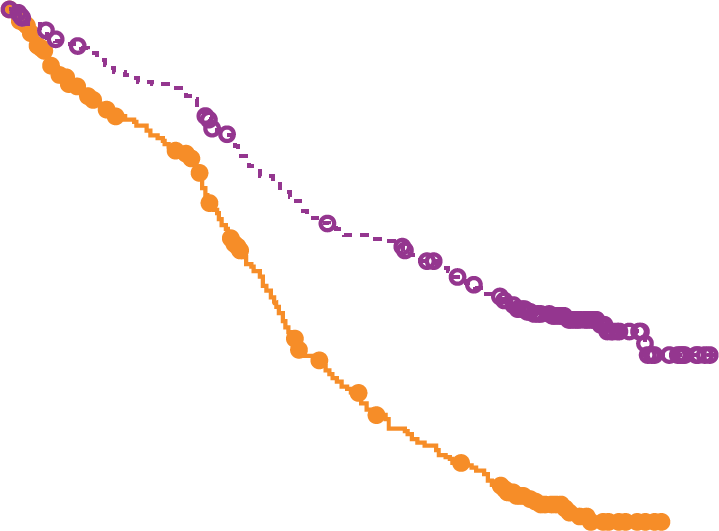 Daratumumab monotherapy phase
80
60
48%
Progression-free survival, %
D-VMP: median 36.4
40
14%
20
VMP: median 19.3
HR, 0.42; 95% CI, 0.34-0.51; P <0.0001
0
0
3
6
9
12
15
18
21
24
27
30
33
36
39
42
45
48
51
Months
Patients at risk
VMP
D-VMP
356
350
304
322
278
312
263
298
246
292
207
265
171
243
128
220
110
207
93
202
78
188
67
173
51
160
29
113
15
63
7
26
0
9
0
0
To D-VMP συνεχίζει να δείχνει σημαντικό όφελος στο PFS με το μακροχρόνιο follow up
Προσαρμογή δεδομένων από Mateos MV, et al. Lancet. 2019, doi: 10.1016/S0140-6736(19)32956-3 (Figure 1B)
ΜΕΓΑΛΥΤΕΡΟ ΒΑΘΟΣ ΑΝΤΑΠΟΚΡΙΣΗςΣΧΕΔΟΝ ΔΙΠΛΑΣΙΑΣΜΟΣ ΤΟΥ ΠΟΣΟΣΤΟΥ ΤΩΝ ΠΛΗΡΩΝ ΑΝΤΑΠΟΚΡΙΣΕΩΝ Ή ΚΑΛΥΤΕΡΑ, ≥CRs
91%
74%
Median follow-up
Primarya: 16.5 mo                                              Updateb: 40.1 mo
91%
74%
≥CR:
43%
≥CR:
46%
≥CR:
24%
≥CR:
25%
PR
VGPR
CR
sCR
n = 350
n = 356
n = 350
n = 356
Προσαρμογή γραφήματος από Mateos MV, et al. Lancet. 2019, doi: 10.1016/S0140-6736(19)32956-3 (Table 1)
aRespnse-evaluable population. bITT population.
Updated ΠΟΣΟΣΤΑ MRD-ΑΡΝΗΤΙΚΟΤΗΤΑς (10-5)
PFS by MRD Status
MRD
Median follow-up
Primary: 16.5 mo  Update: 40.1 mo
100
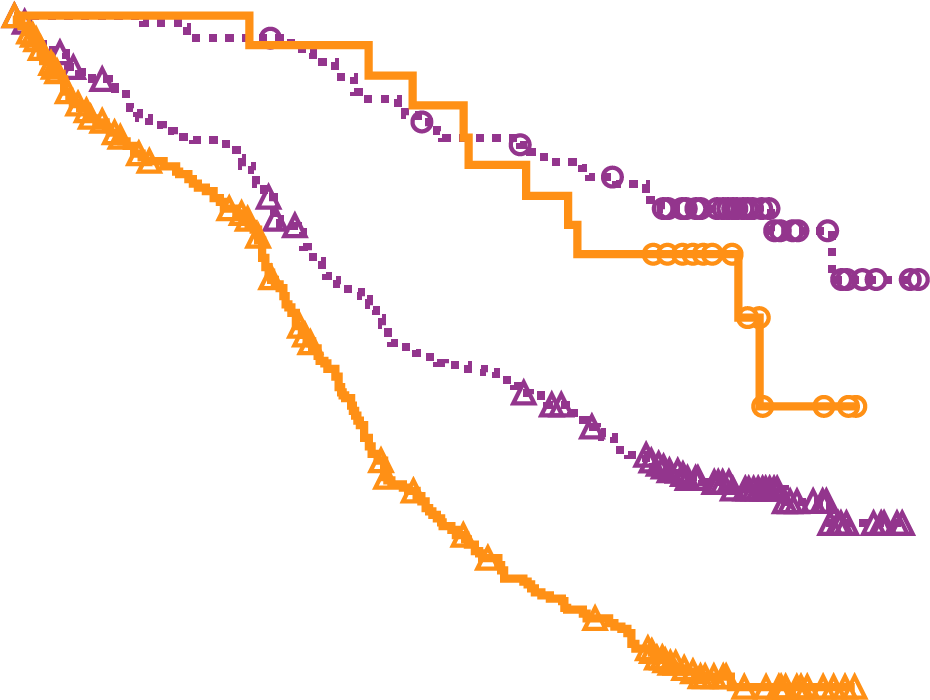 28%
80
D-VMP MRD negative
22%
60
% surviving without progression
VMP MRD negative
40
D-VMP MRD positive
20
7%
VMP MRD positive
6%
0
0
3
6
9
12
15
18
21
24
27
30
33
36
39
42
45
48
51
Months
Patients at risk
VMP MRD negative
D-VMP MRD negative
VMP MRD positive
D-VMP MRD positive
25
99
331
251
25
99
279
223
25
99
253
213
25
98
238
200
25
96
221
196
24
95
183
170
24
92
147
151
23
87
105
133
22
81
88
126
20
81
73
121
19
77
59
111
17
75
50
98
16
71
35
89
11
51
18
62
3
27
12
36
3
12
4
14
0
4
0
5
0
0
0
0
Primary
Update
n = 350
n = 356
n = 350
n = 356
Προσαρμογή γραφημάτων από Mateos MV, et al. Lancet. 2019, doi: 10.1016/S0140-6736(19)32956-3, (Table 1 and  Figure 2)
Μεγαλύτερο βάθος ανταπόκρισης
√Τετραπλάσιοι ασθενείς χωρίς Ελάχιστη Υπολειμματική Νόσο, MRD	
√Οι ασθενείς με MRD-αρνητικότητα έχουν καλύτερη έκβαση
Επιτευξη (εμμενουσασ) sustained MRD-αρνητικοτητας   (10–5)
100
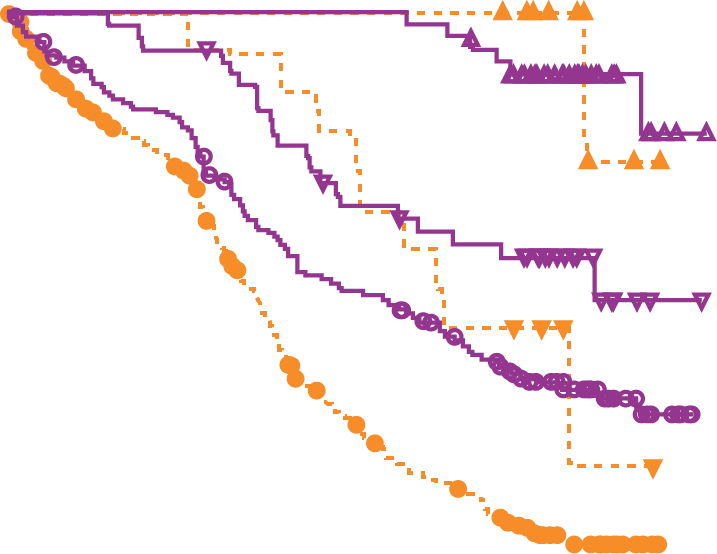 P <0.0001
P <0.0001
D-VMP, ≥12 months MRD negativity
Sustained MRD negativity
PFS by sustained MRD negativity
80
VMP, ≥12 months MRD negativity
≥6 months
≥12 months
60
% surviving without progression
D-VMP, <12 months MRD negativity
40
D-VMP, MRD positive
VMP, <12 months MRD negativity
20
VMP, MRD positive
0
0
3
6
9
12
15
18
21
24
27
30
33
36
39
42
45
48
51
Months
Patients at risk
D-VMP, <12 months MRD negativity
D-VMP, ≥12 months MRD negativity
D-VMP, MRD positive
VMP, <12 months MRD negativity
VMP, ≥12 months MRD negativity
VMP, MRD positive
50
49
223
15
10
279
50
49
213
15
10
253
49
49
200
15
10
238
47
49
196
15
10
221
46
49
170
14
10
183
43
49
151
14
10
147
38
49
133
13
10
105
32
49
126
12
10
88
32
49
121
10
10
73
29
48
111
9
10
59
28
47
98
7
10
50
27
44
89
7
9
35
18
33
62
4
7
18
9
18
36
1
2
12
3
9
14
1
2
4
1
3
5
0
0
0
0
0
0
0
0
0
50
49
251
15
10
331
D-VMP
n = 350
VMP
n = 356
D-VMP
n = 350
VMP
n = 356
Σημαντικά περισσότεροι ασθενείς επιτυγχάνουν sustained MRD αρνητικότητα ≥6 μήνες και ≥12 μήνες στην ομάδα του D-Rd
Προσαρμογή γραφημάτων από Mateos MV, et al. Lancet. 2019, doi: 10.1016/S0140-6736(19)32956-3, (Table 1 and  Figure 2)
PFS2: PFS μεχρι την επομενη γραμμη θεραπειασ
Median follow-up: 40.1 μήνες
100
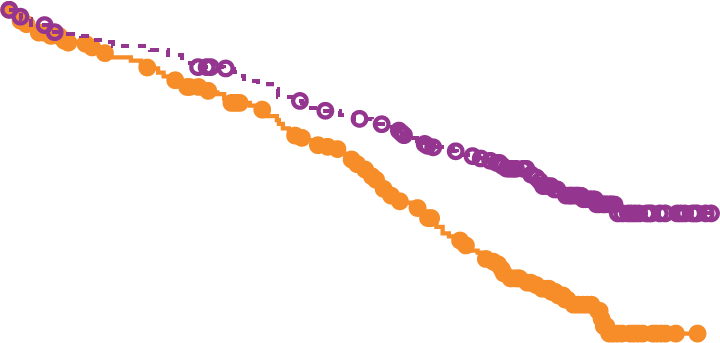 Estimated 42-month PFS2
80
68%
D-VMP
60
50%
% surviving without progression on 
next subsequent line of therapy
VMP
40
20
HR, 0.55; (95% CI, 0.43-0.71); P <0.0001
0
0
3
6
9
12
15
18
21
24
27
30
33
36
39
42
45
48
51
Months
Patients at risk
356
350
325
327
312
324
303
319
292
313
277
303
265
293
245
282
232
274
209
266
191
252
171
242
141
220
94
150
50
83
20
32
2
12
0
0
VMP
D-VMP
Προσαρμογή δεδομένων από Mateos MV, et al. Lancet. 2019, doi: 10.1016/S0140-6736(19)32956-3 (Figure 1C)
Os Το 75% των ασθενων στO D-VMP παραμενει εν ζωη στους 42 μηνες                      (στατιστικα σημαντικο)
Median follow-up: 40.1 μήνες
100
Estimated 42-month OS
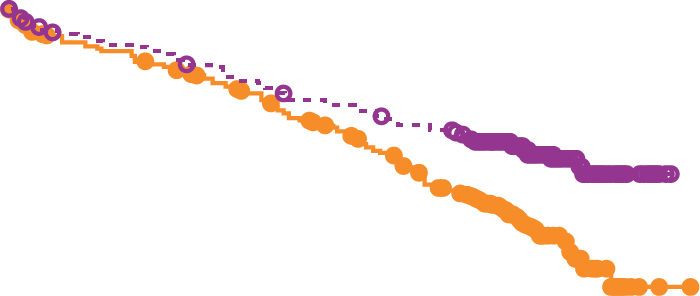 Daratumumab monotherapy phase
40% μείωση του κινδύνου θανάτου με το DVMP
75%
80
D-VMP
62%
60
VMP
% surviving
40
20
HR, 0.60; 95% CI, 0.46-0.80; P = 0.0003
0
0
3
6
9
12
15
18
21
24
27
30
33
36
39
42
45
48
51
54
Months
Patients at risk
356
350
331
330
325
327
322
322
312
318
302
309
292
301
278
292
269
288
257
283
242
275
226
270
198
248
132
171
73
97
27
40
3
12
1
0
0
0
VMP
D-VMP
Προσαρμογή δεδομένων από Mateos MV, et al. Lancet. 2019, doi: 10.1016/S0140-6736(19)32956-3 (Figure 1A)
Updated δεδομενα ασφαλειασ
Προβλέψιμο και διαχειρίσιμο προφίλ ασφάλειας
9
Παρόμοια ποσοστά διακοπής θεραπείας λόγω TEAEs: 6.9% D-VMP vs 9.3% VMP
Εμφάνιση δευτερης πρωτοπαθούς κακοήθειας: 4.9% D-VMP vs 4.5% VMP
Grade 5 TEAEs: 6.9% D-VMP vs 5.6% VMP
Προσαρμογή δεδομένων  από Mateos MV, et al. Lancet. 2019, doi: 10.1016/S0140-6736(19)32956-3.
ΔΕΔΟΜΕΝΑ ΑΣΦΑΛΕΙΑΣ ΚΑΤΆ ΤΗΝ ΧΟΡΗΓΗΣΗ ΤΟΥ Darzalex ΩΣ ΜΟΝΟΘΕΡΑΠΕΙΑ (Cycle 10+)
Προσαρμογή δεδομένων  από Mateos MV, et al. Lancet. 2019, doi: 10.1016/S0140-6736(19)32956-3 (Table 5)
aAny grade TEAEs occurring in >15 patients.
3-ΕΤΕΣ FOLLOW UP ALCYONE – Συμπερασματα1
Μετά 40.1μήνες median follow-up, το D-VΜP:

1. Βελτιώνει σημαντικά την επιβίωση:
40% μείωση του κινδύνου θανάτου 
75% των ασθενών παραμένουν εν ζωή στους 42μήνες

2. Βελτιώνει σημαντικά το mPFS:
58% μείωση του κινδύνου θανάτου ή εξέλιξης της νόσου 
Παρόμοιο όφελος στο PFS και σε ασθενείς ≥75ετών 

3. Προβλέψιμο και διαχειρίσιμο προφίλ ασφάλειας
1.Mateos MV, et al. Lancet. 2019  doi: 10.1016/S0140-6736(19)32956-3
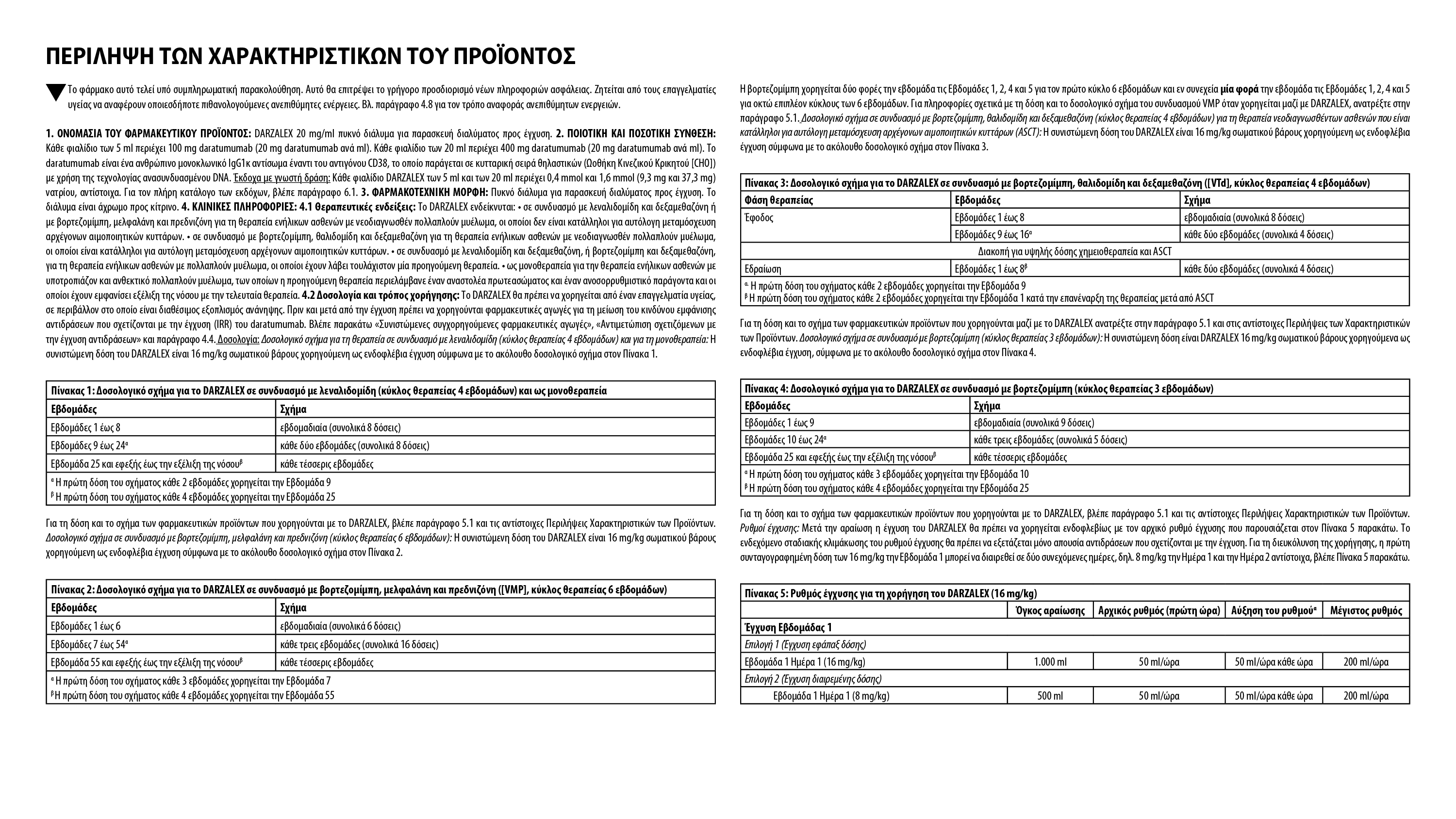 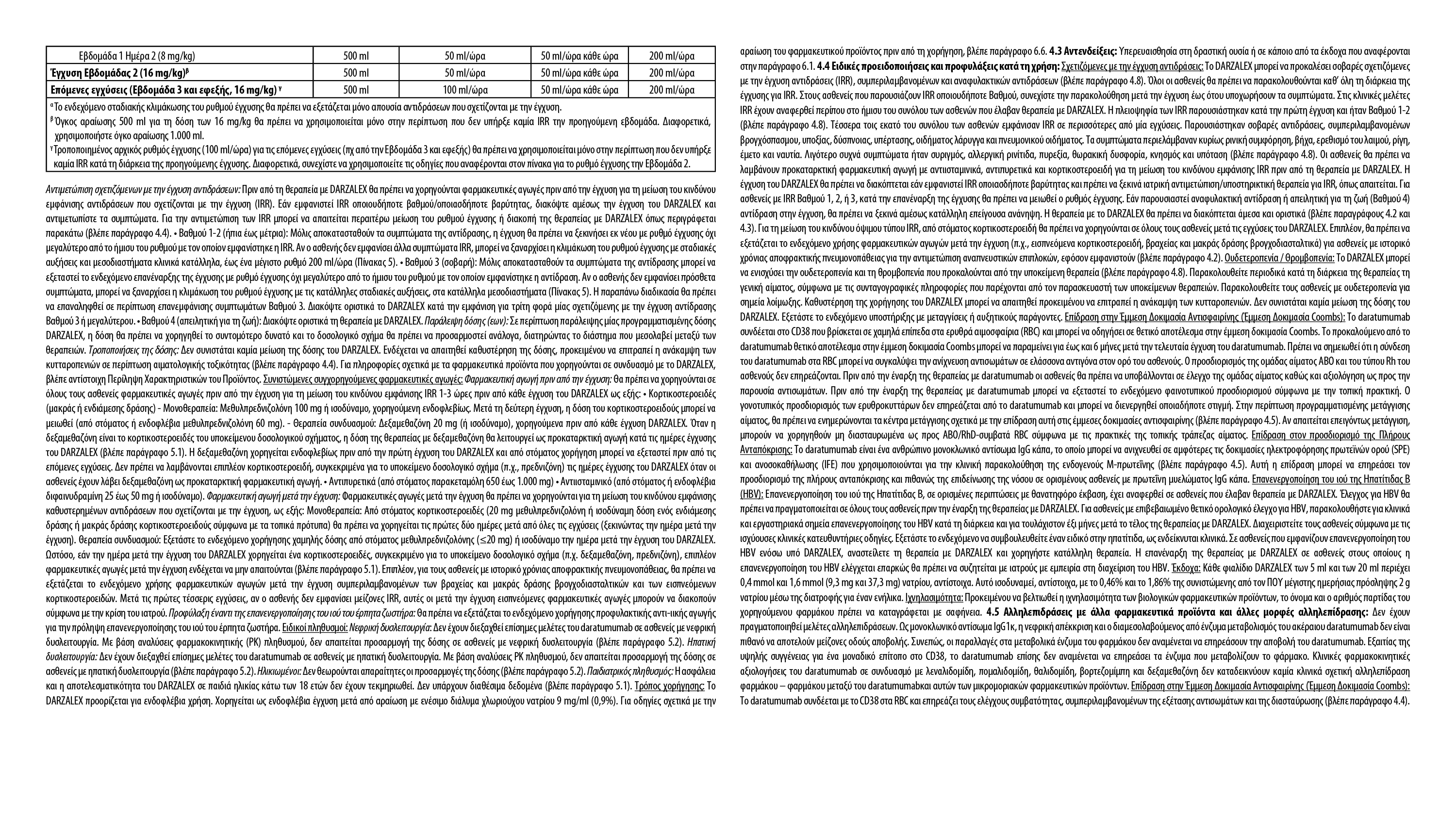 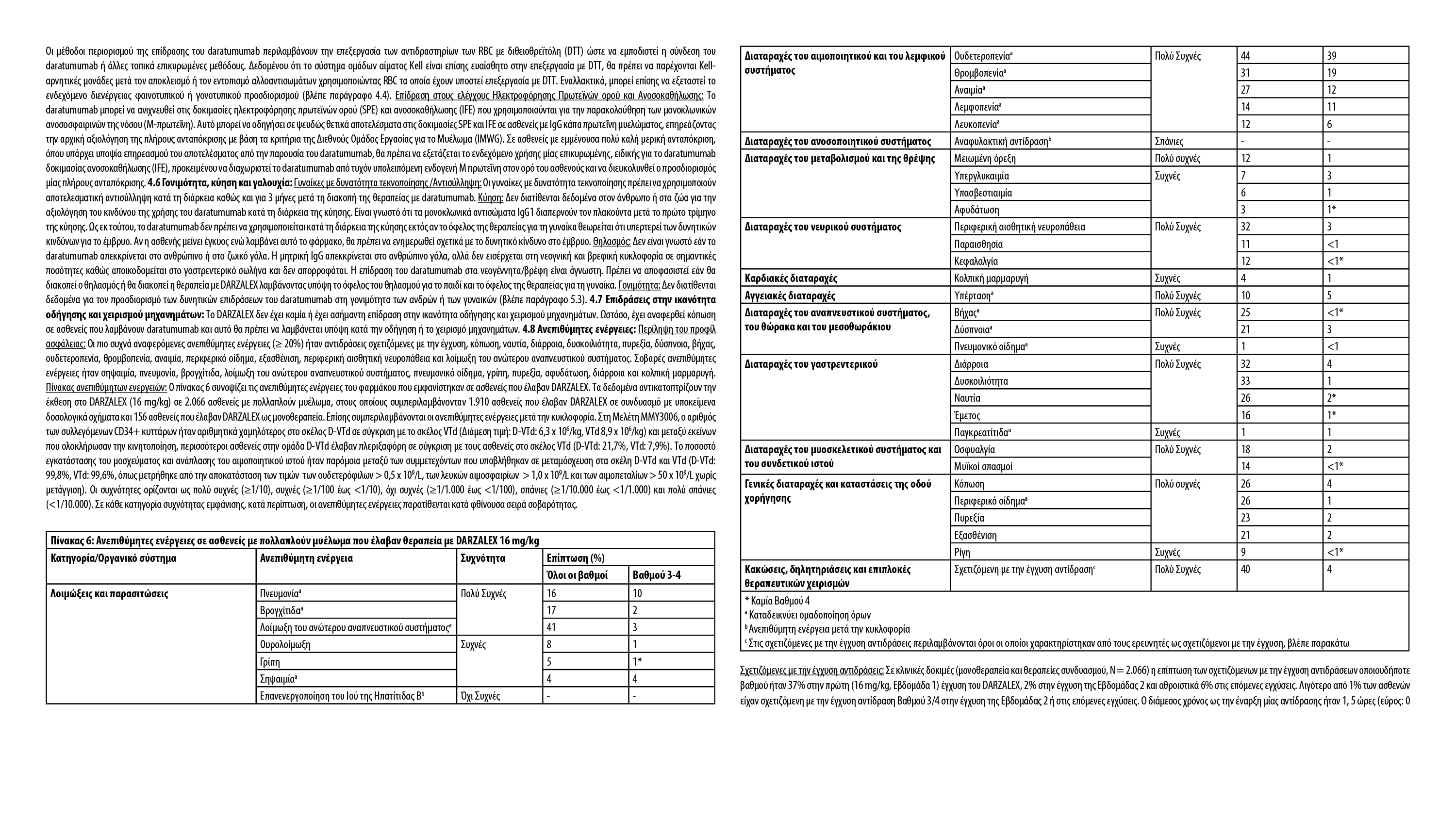 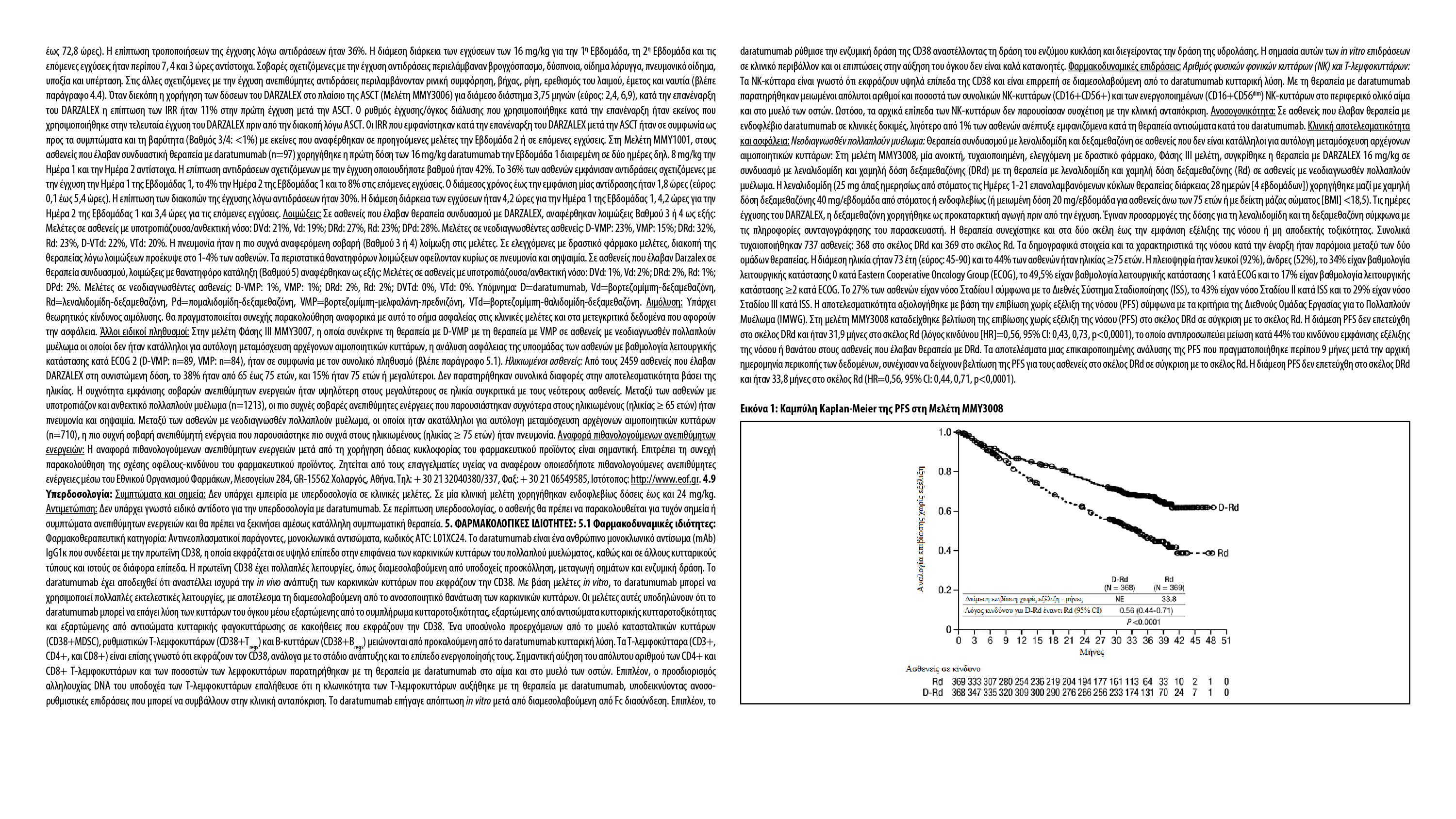 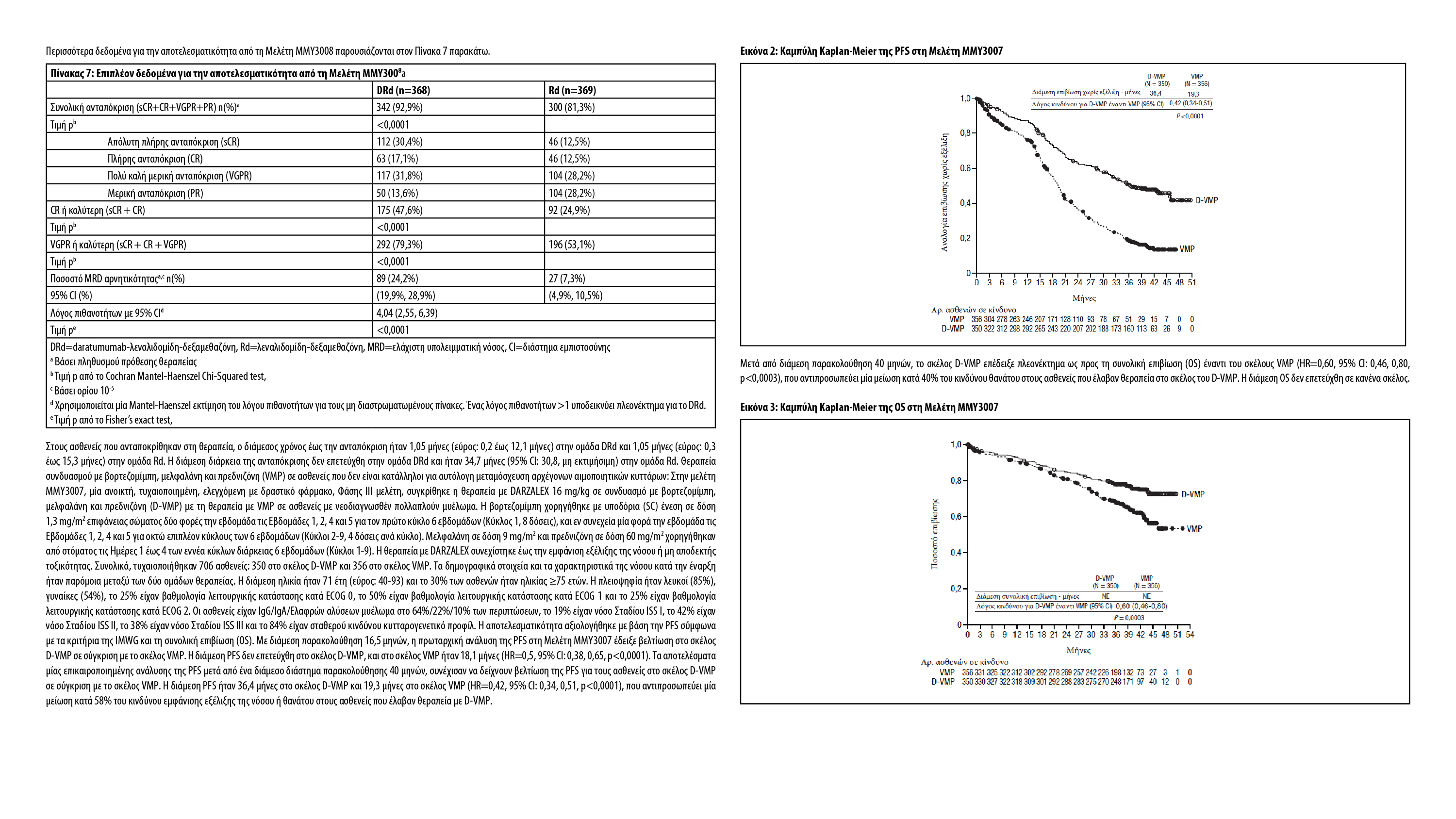 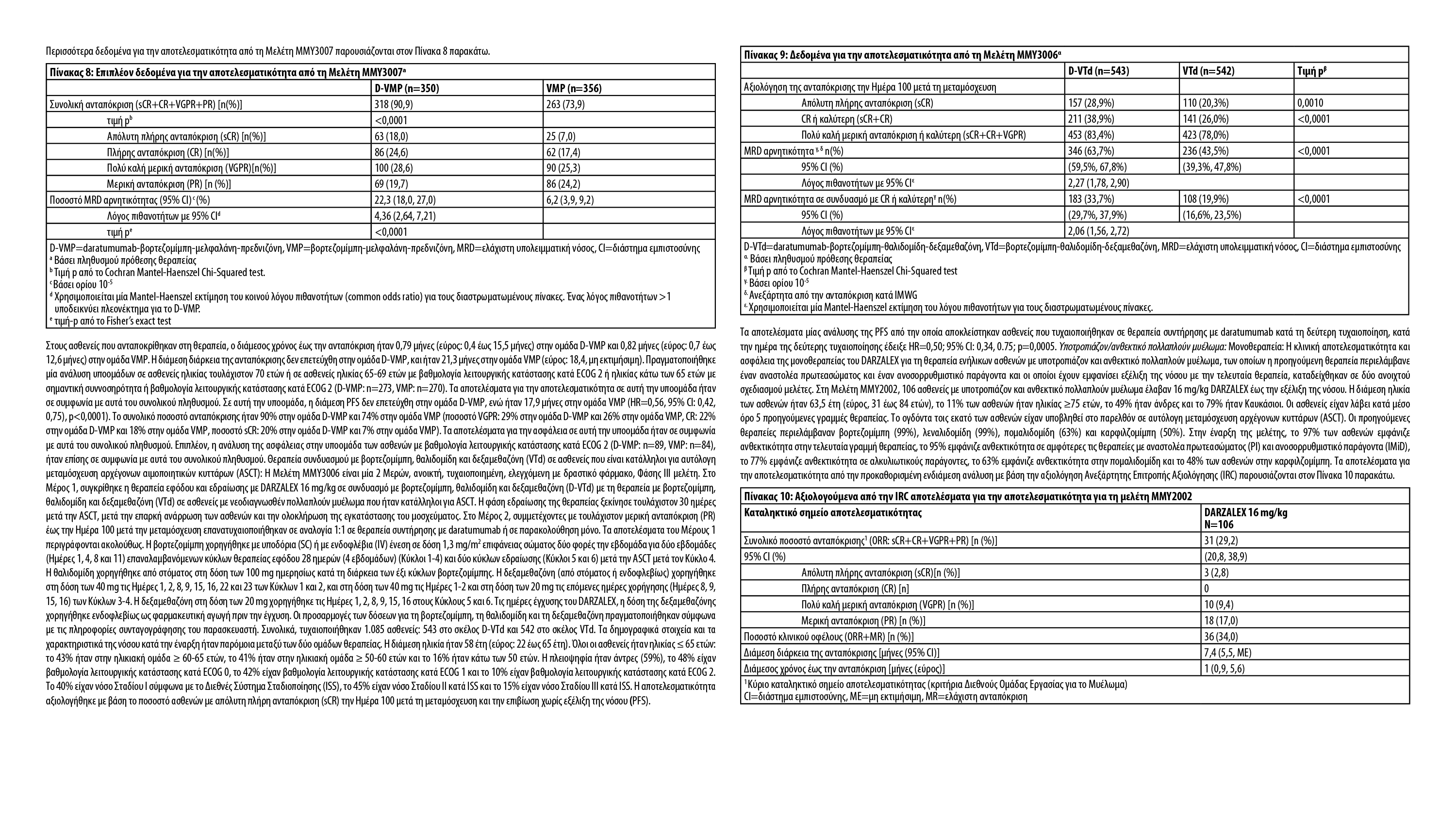 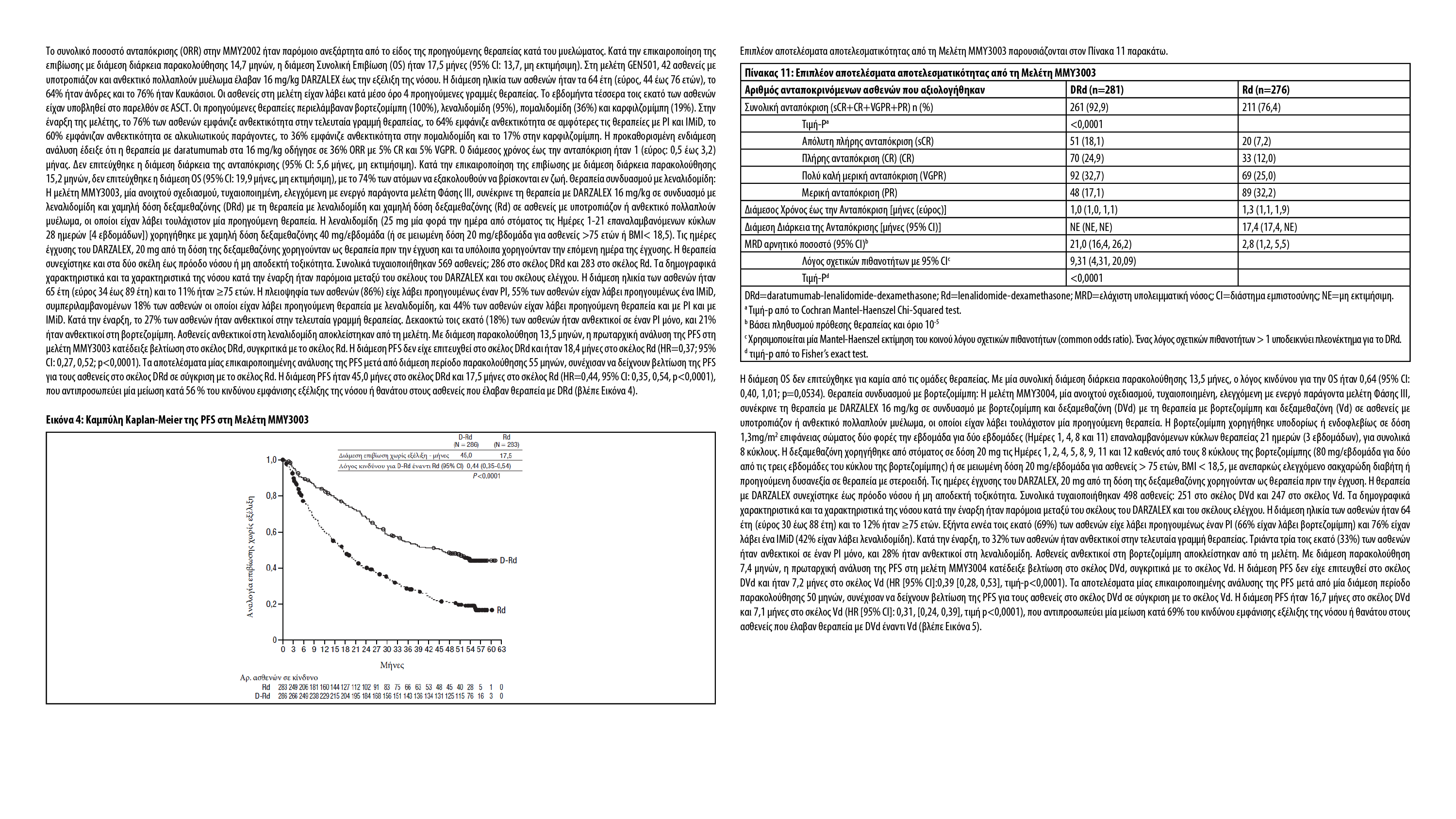 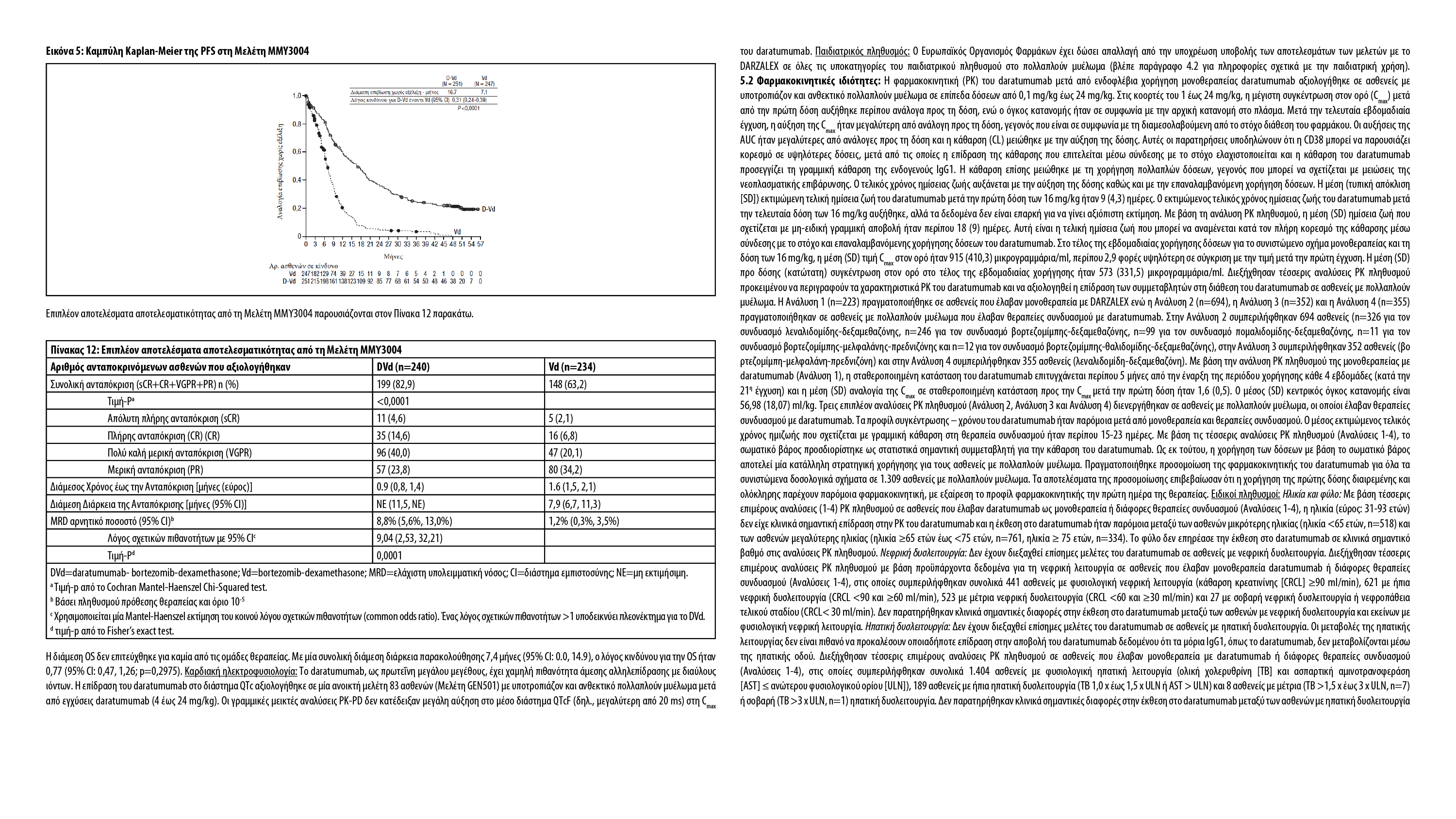 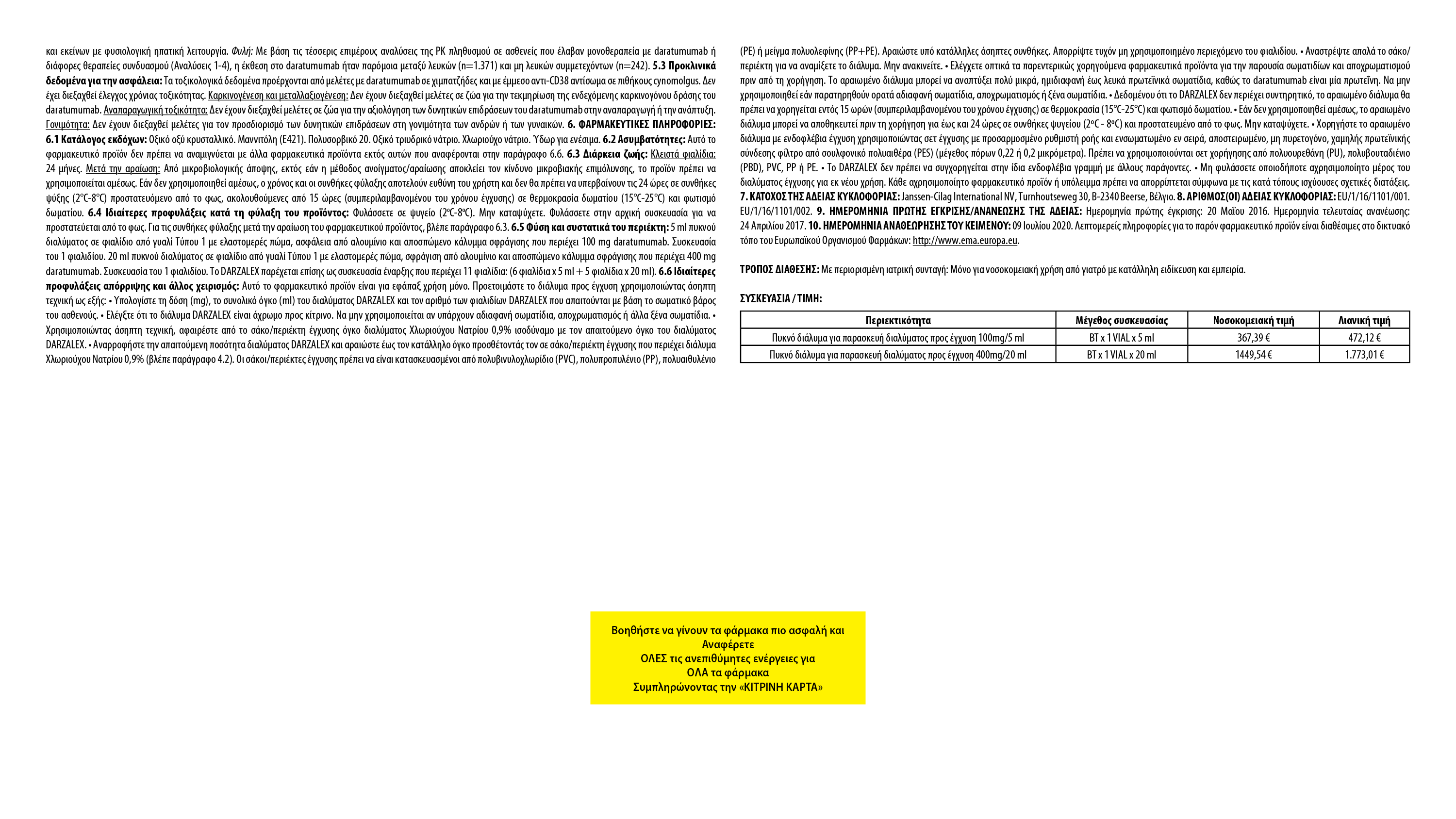